Сказочная птица. Реальность и фантазия.Урок по программе Б.М. Неменского, адаптированный для коррекционной программы для детей с ОВЗ
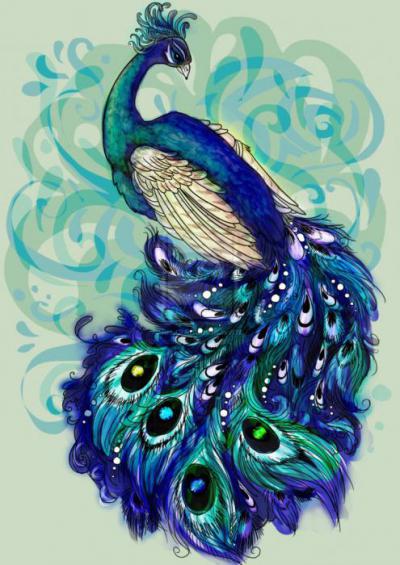 Выполнила: Канаева О.С.
      учитель изобразительного искусства
      МОУ С(К)ОШИ №4
Где реальность, а где фантазия?
Где реальность, а где фантазия?
Где реальность, а где фантазия?